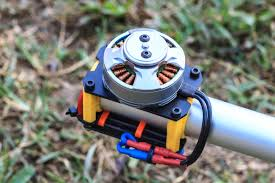 Department of Electrical  Power and Machine Engineering
First Course of Special Machine
By Qasim Al Azze               2018
1378
Electrical Technology
4.	Single-voltage, non-reversible with magnetic switch   type
Such motors are commonly used in refrigerators where it is not possible to use a centrifugal  switch. The circuit diagram is similar to that shown in Fig. 36.6. Since their application requires just  one direction of rotation, these motors are not connected for reversing.
Fig. 36.17	Fig. 36.18

One disadvantage of a capacitor-start motor having magnetic switch lies in the possibility that  slight overloads may operate the plunger thereby connecting the starting winding circuit to the sup-  ply. Since this winding is designed to operate for very short periods (3 seconds or less) it is likely to  be burnt out.
5.	Two-voltage, non-reversible Type
These motors can be  operated from two a.c. volt-  age either 110 V and 220  V or 220 V and 440 V.  Such motors have two main  windings (or one main  winding in two sections)  and one starting winding  with suitable number of  leads brought out to permit  changeover from one volt-  age to another.
When the motor is to  operate from lower voltage,
Fig. 36.19	Fig. 36.20
the two main windings are connected in parallel (Fig. 36.19). Whereas for higher voltage, they are  connected in series (Fig. 34.20). As will be seen from the above circuit diagrams, the starting wind-  ing is always operated on the low-voltage for which purpose it is connected across one of the main  windings.
6.	Two-voltage, reversible type
External reversing is made possible by means of two additional leads that are brought out from  the starting winding.
Fig. 36.21 and 36.22 show connections for clockwise and anticlockwise rotations respectively  when motor is operated from lower voltage. Similar wiring diagram can be drawn for higher voltage  supply.
1379
Single-phase Motors
7.	Single-voltage, three-lead reversible  type
In such motors, a two-section running winding is used. The two sections R1 and R2 are internally  connected in series and one lead of the starting winding is connected to the mid-point of R1 and R2.
Fig. 36.21	Fig. 36.22	Fig. 36.23

The second lead of the starting winding and both leads of the running winding are brought outside as  shown in Fig. 36.23. When the external lead of the starting winding is connected to point A , the  winding is connected across R1 and the motor runs clockwise. When the lead of starter winding is  connected to point B, it is connected across R2. Since current flowing through starting winding is  reversed, the motor runs in counter-clockwise direction.
Fig. 36.24	Fig. 36.25
8.	Single-voltage, instantly-reversible type
Normally, a motor must be brought to complete rest before it can be started in the reverse direc-  tion. It is so because the centrifugal switch cannot close unless the motor has practically stopped.  Since starting winding is disconnected from supply when the motor is running, reversal of starting  winding leads will not affect the operation of the motor. This reversal is achieved by a triple-pole,  double-throw (TPDT) switch as shown in Fig. 36.24. The switch consists of three blades or poles  which move together as one unit in either of the two positions. In one position of the switch (shown  in one figure) motor runs clockwise and in the other, in counter-clockwise direction. Obviously, in  this type of arrangement, it is necessary to wait till motor stops.
In certain applications where instant reversal is necessary while the motor is operating at full  speed, a relay is fitted in the circuit to short-circuit the centrifugal switch and connect the starting  winding in the circuit in the reversed direction (Fig. 36.25).
It will be seen that when at rest, the double-contact centrifugal switch is in the `start' position. In  this position, two connections are made :
1380
Electrical Technology
the starting winding and capacitor C are placed in series across the supply line and
the coil of the normally-closed relay is connected across C
With the manual TPDT switch in the ‘forward’ position (a) running winding is connected across  the line (b) starting winding and C are in series across the line and (c) relay coil is connected across
C. The voltage developed across C is applied across the relay coil which results in opening of the  relay contacts. With increase in the speed of the motor, the centrifugal switch is thrown in the ‘run-  ning’ position. This cuts out C from the circuit and leaves starting winding in series with the relay  coil. Since relay coil has high resistance, it permits only enough current through the starting winding  as to keep the relay contacts open.
During the fraction-of-a-second interval while TPDT switch is shifted from ‘forward’ to ‘re-  verse’ position, no current flows through the relay coil as a result of which the relay contacts close.  When TPDT switch reaches the ‘reverse’ position, current flows through the now-closed relay con-  tacts to the starting winding but in opposite direction. This produces a torque which is applied in a  direction opposite to the rotation. Hence, (i) rotor is immediately brought to rest and (ii) centrifugal  switch falls to the ‘start’ position. As before, C is put in series with the starter winding and the motor  starts rotating in the opposite direction.
9.	Two-speed type
Speed can be changed by changing the number of poles in the winding for which purpose two  separate running windings are placed in the slots of the stator, one being 6-pole winding and the other,  8-pole winding. Only one starting winding is used which always acts in conjunction with the higher-  speed running winding.   The double-action or transfer type centrifugal switch  S has two   contact
Fig. 36.26	Fig. 36.27
points on the ‘start’ side and one on the ‘run’ side. As shown in Fig. 36.26, an external speed switch  is used for changing the motor speed. The motor will always start on high speed irrespective of  whether the speed switch is on the ‘high’ or ‘low’contact. If speed switch is set on ‘low’, then as soon  as the motor comes up to speed, the centrifugal switch
cuts out the starting winding and high-speed running winding and
cuts in the low-speed running winding.
10.  Two-speed  with two-capacitor type
As shown in Fig. 36.27, this motor has two running windings, two starting windings and two  capacitors. One capacitor is used for high-speed operation and the other for low-speed operation. A  double centrifugal switch S is employed for cutting out the starting winding after start.